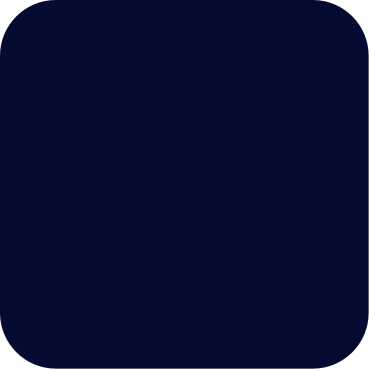 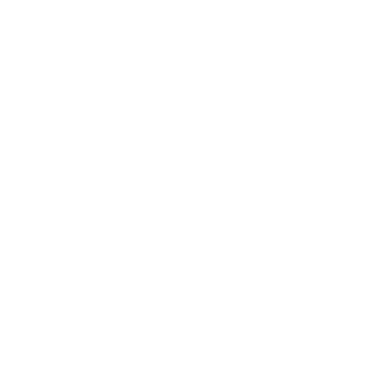 Logo
Market
My Company’s Name
My Company Name
Pricing & Costs
Industry/Trends
Competitors
Target Customer
Price
Start-Up Costs
Problem
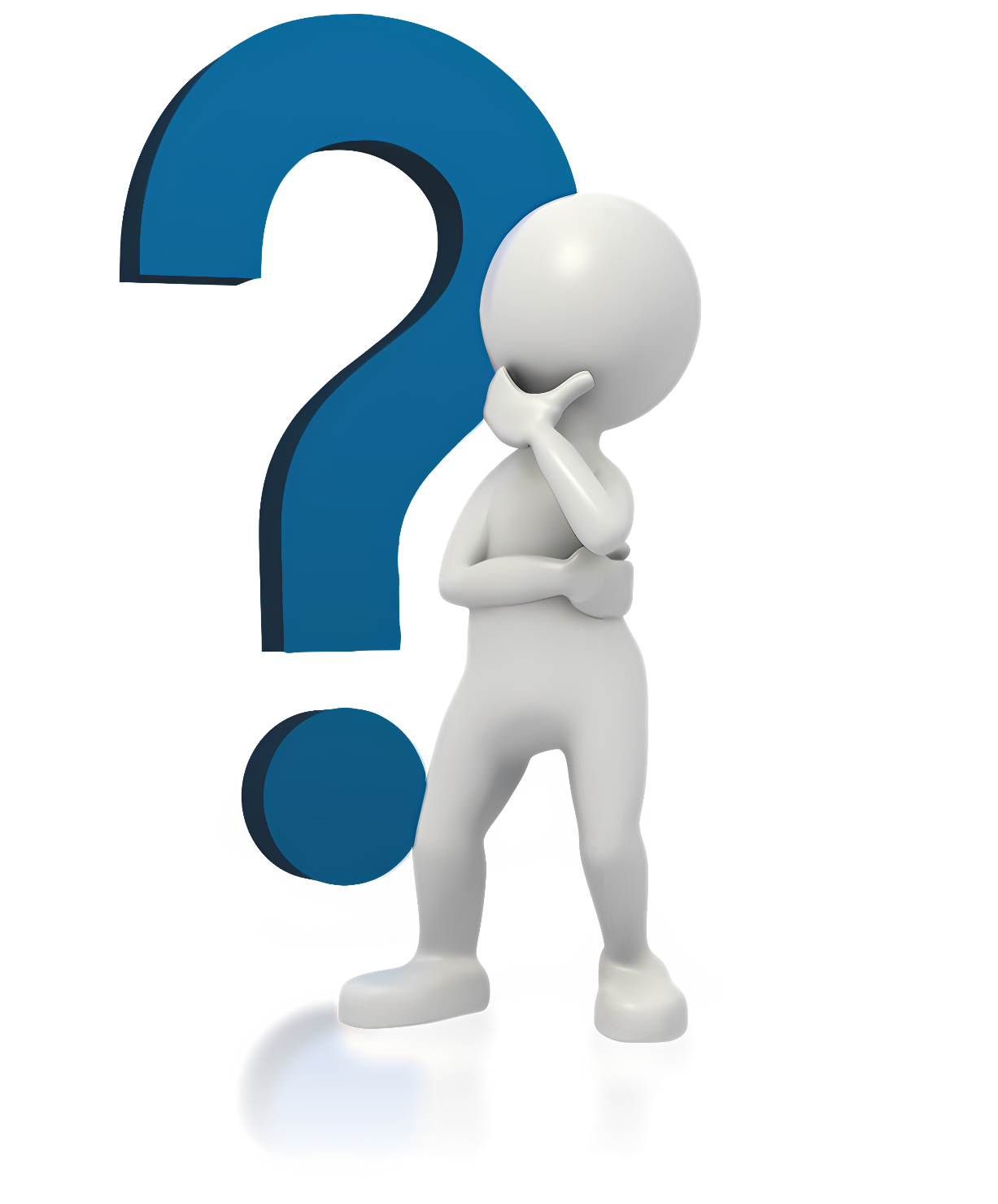 Definition
Segmentation
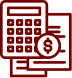 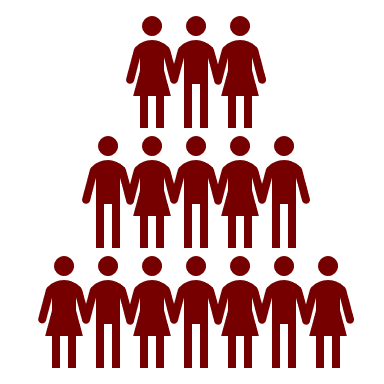 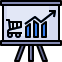 Solution
Product or Service Solution
Feasibility
Innovation
Marketing
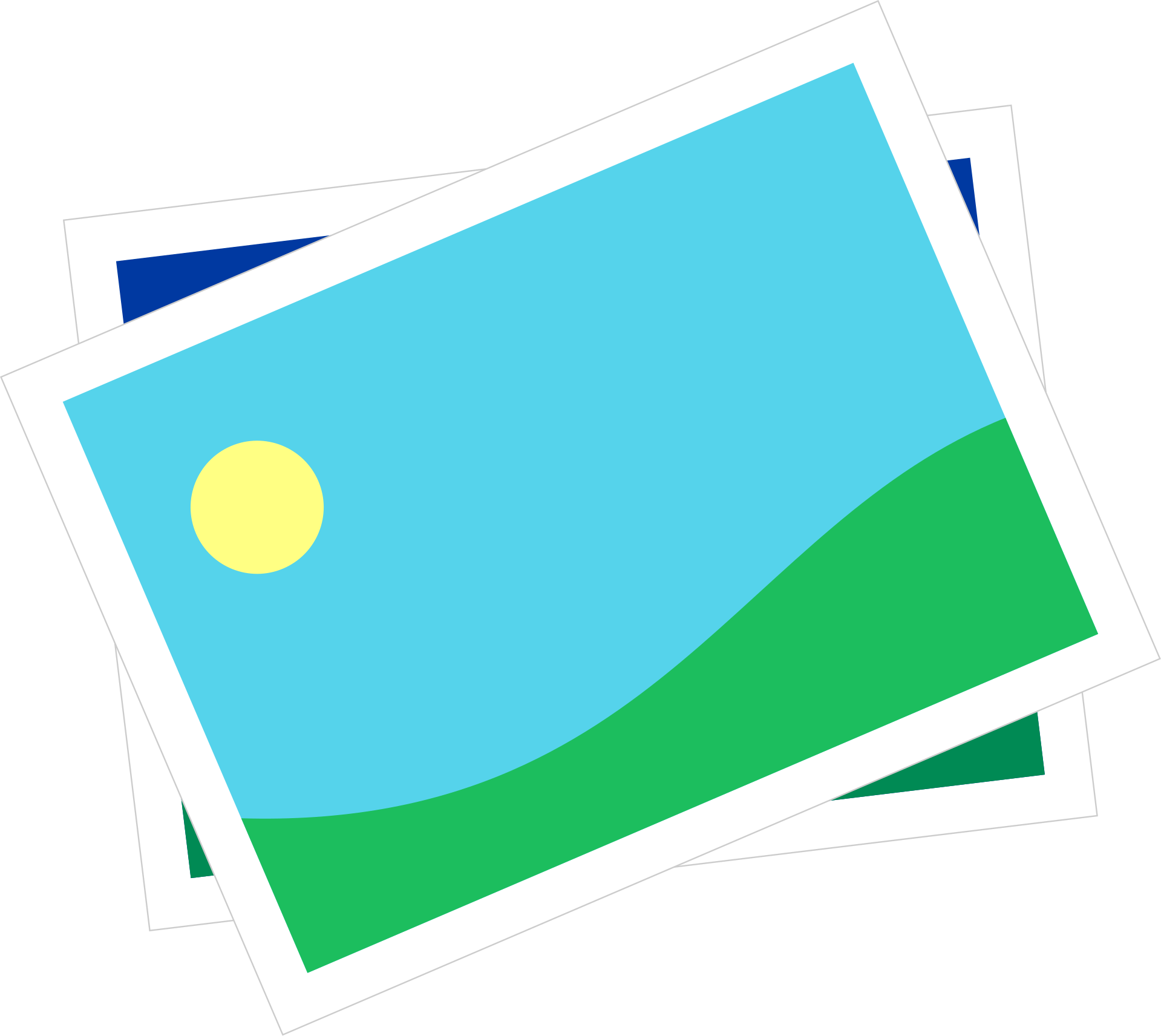 Use of Funds
Marketing Strategies
Sales Channels
If awarded funds, how to you plan to advance your idea?
Competitive Advantage
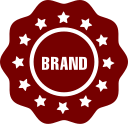 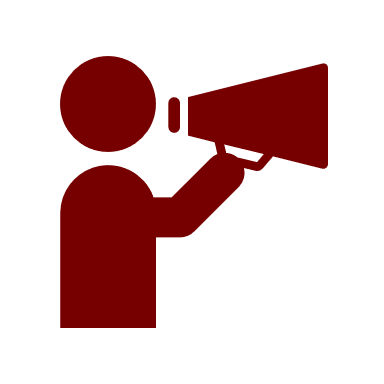 What makes your solution unique  (magic, wow factor, differentiation)?
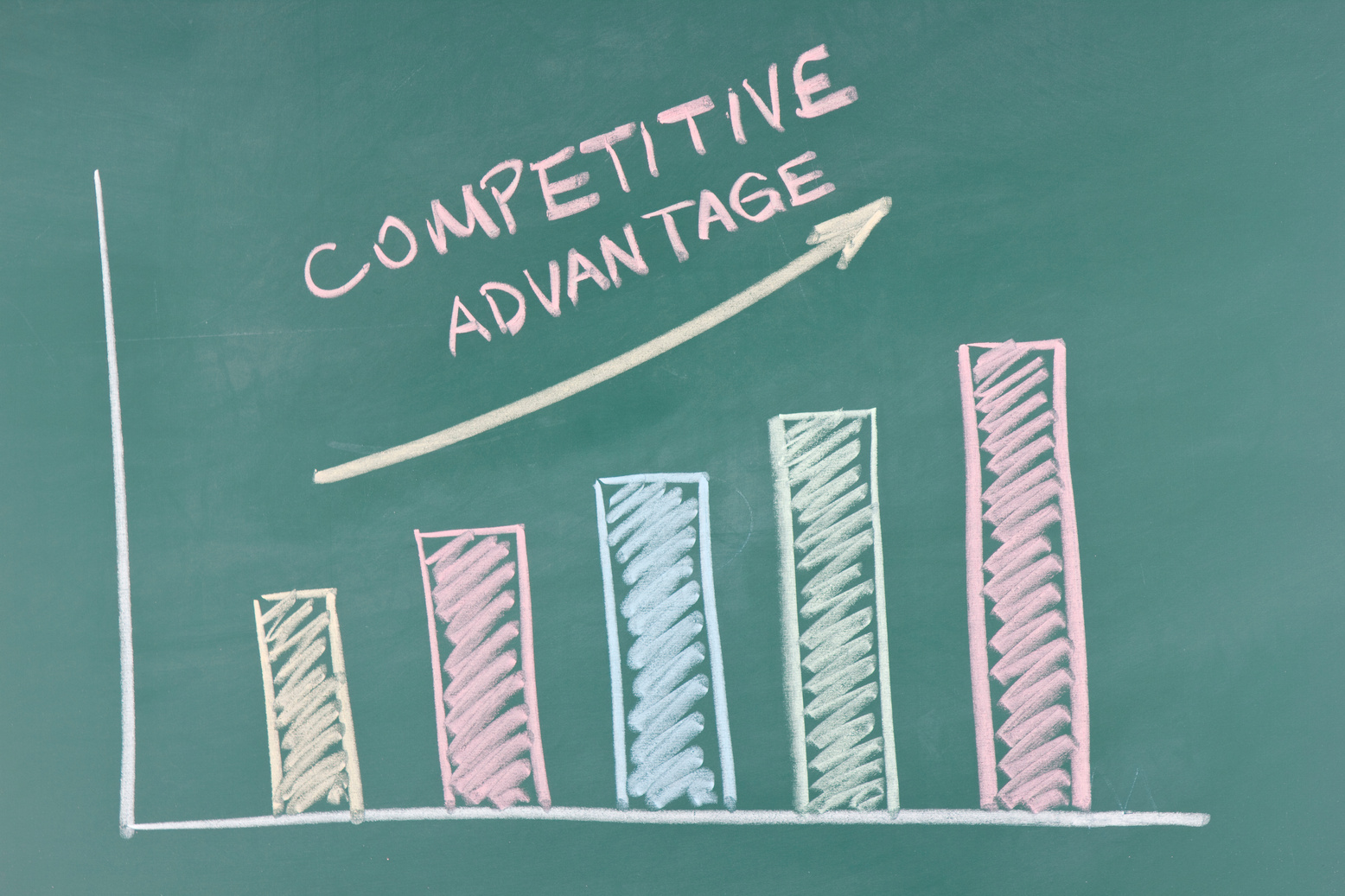 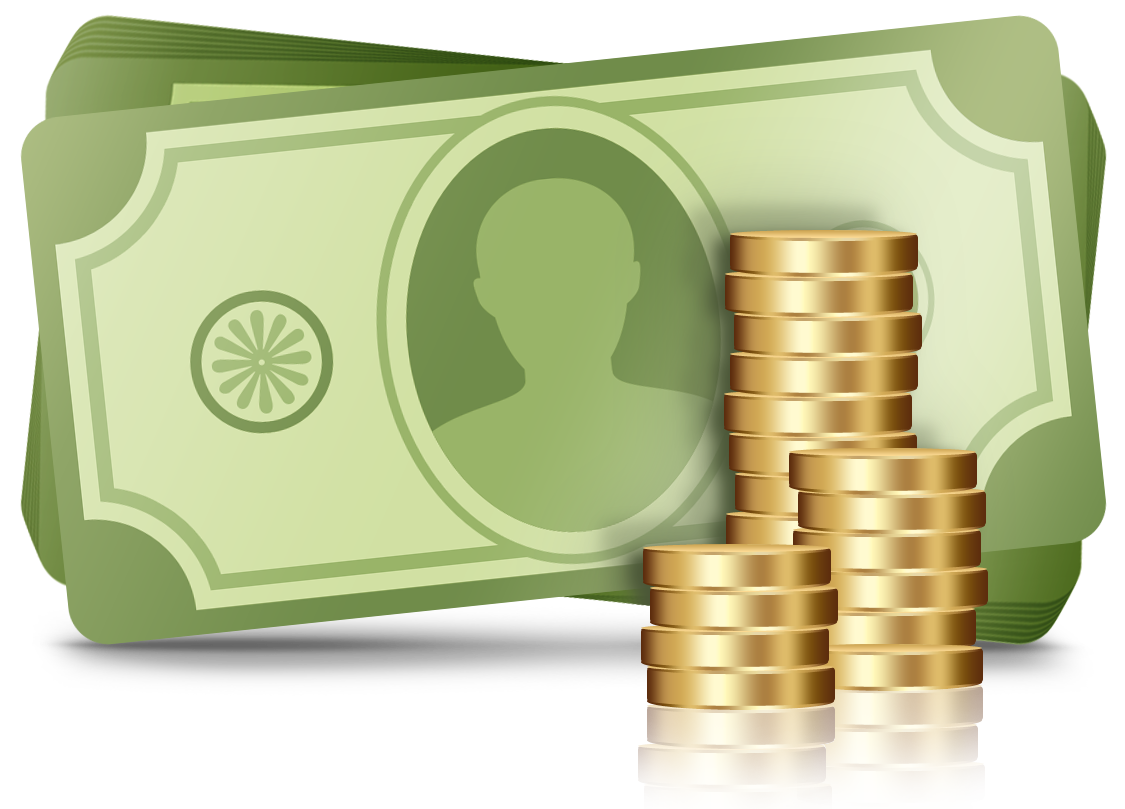